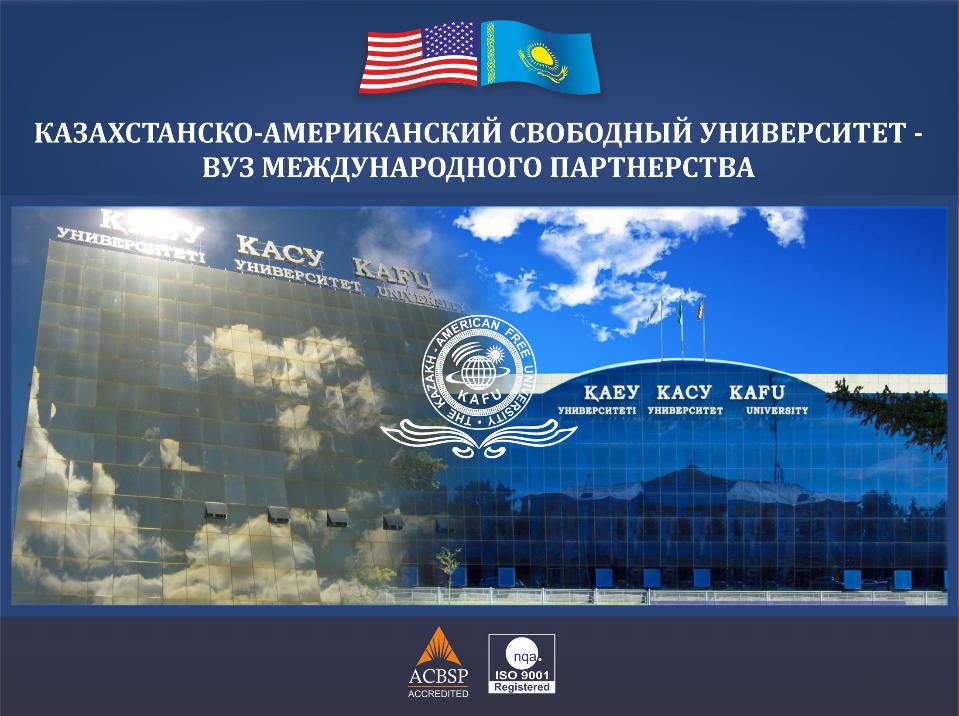 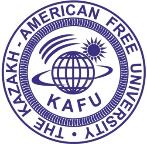 Высший колледж Казахстанско-Американского свободного  университета
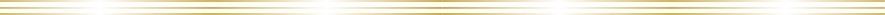 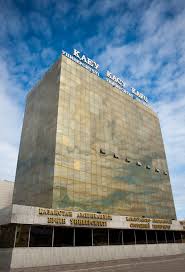 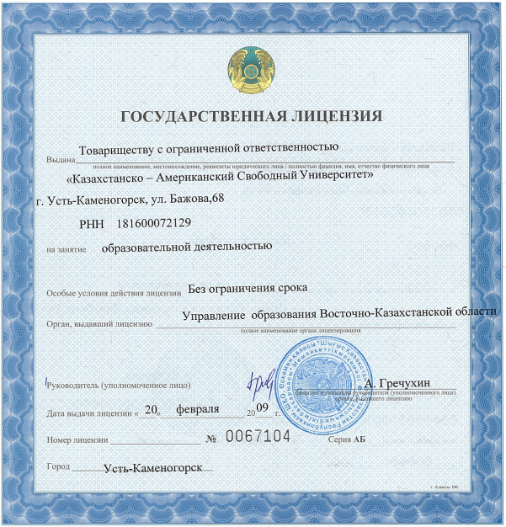 Высший колледж Казахстанско-Американского свободного  университета
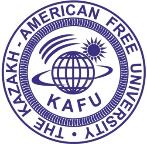 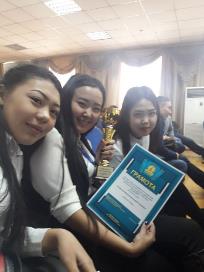 ВОЗМОЖНОСТИ✅  Подготовка по 20 специальностям✅  Углубленное изучение английского языка✅  Участие в международных программах✅  Участие в клубах по интересам✅  Получение высшего образования в КАСУ на льготных условиях по сокращенной форме обучения
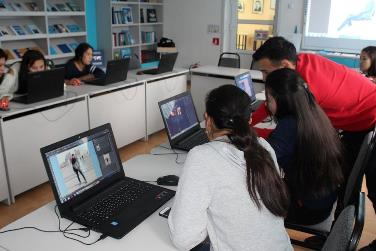 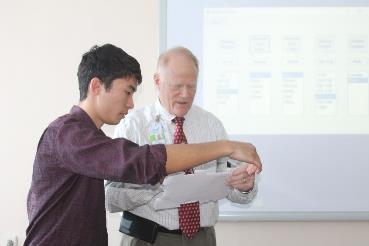 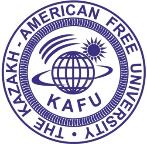 Высший колледж Казахстанско-Американского свободного  университета
Педагогические специальности
Гуманитарные специальности
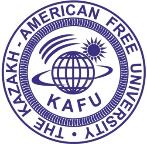 Высший колледж Казахстанско-Американского свободного  университета
Экономические специальности
Специальности сервиса
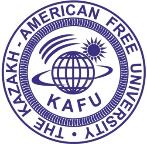 Высший колледж Казахстанско-Американского свободного  университета
Технические специальности
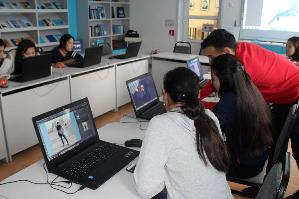 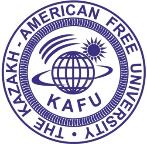 Высший колледж Казахстанско-Американского свободного  университета
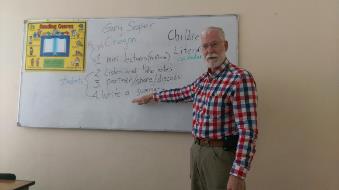 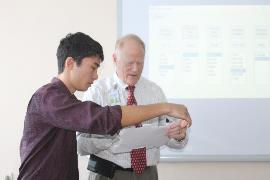 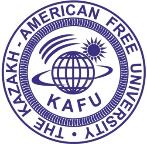 Высший колледж Казахстанско-Американского свободного  университета
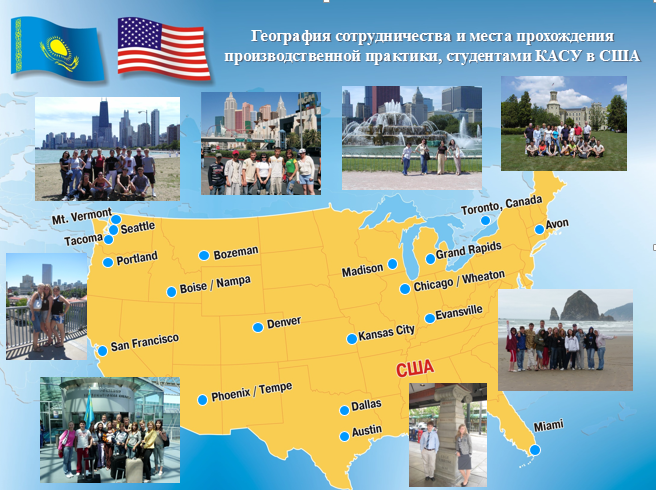 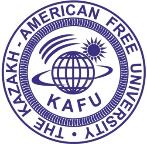 Высший колледж Казахстанско-Американского свободного  университета
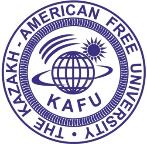 Высший колледж Казахстанско-Американского свободного  университета
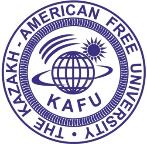 Высший колледж Казахстанско-Американского свободного  университета
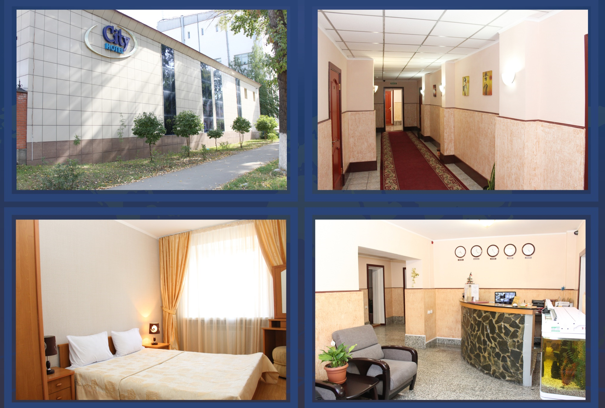 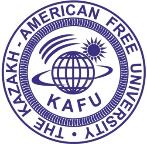 Высший колледж Казахстанско-Американского свободного  университета
УВАЖАЕМЫЕ АБИТУРИЕНТЫ!
Приглашаем вас на обучение в ВЫСШИЙ КОЛЛЕДЖ КАСУ
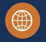 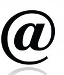 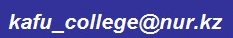 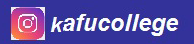 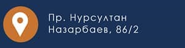 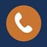 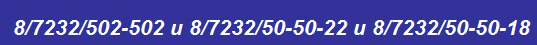 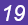 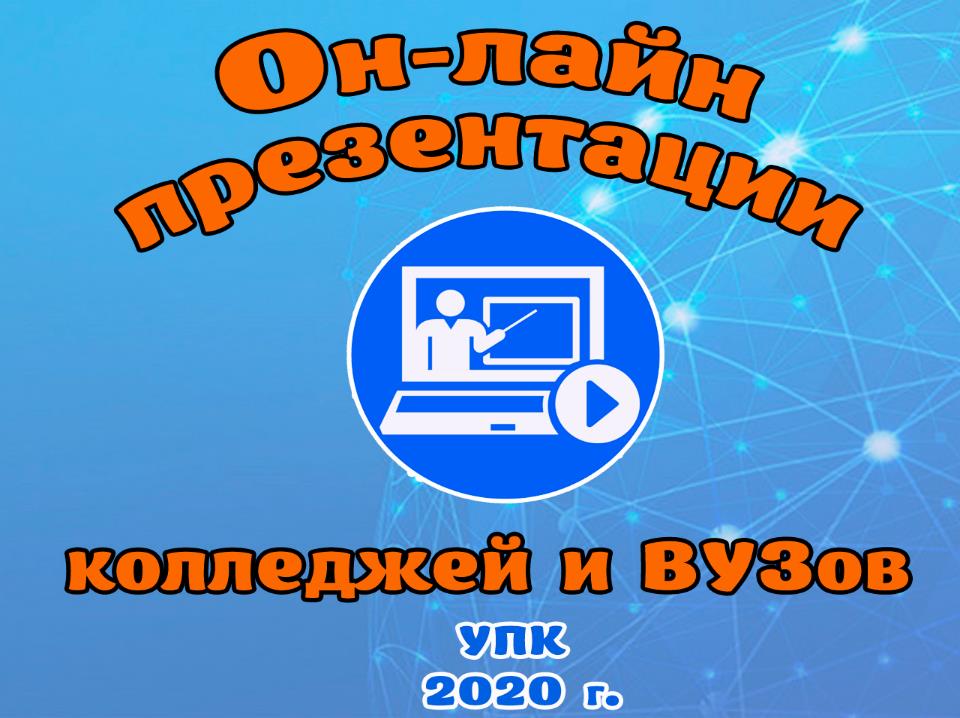